SE3910Week 3, Class 1
Circuits Exercises
Pulse-width modulation
Networking in Linux with C
SE-2811
Slide design: Dr. Mark L. Hornick
Content: Dr. Hornick
Errors: Dr. Yoder
1
[Speaker Notes: Full agenda:
Return Exam
Questions about lab due tomorrow in class?
Threads: Locking on null object
Threads: invokeLater
Threads: The squares example
Decorator Class Diagram
More on Java IO
Class diagrams
Design Principles 
in the patterns we’ve seen so far	
Compare with alternatives
Decorator vs. array approach suggested in class
Non-decorator array – decorator can be added on without modifying the original hierarchy
Decorator has “before-after” and possibly other combinatorial control that would be hard-coded in array
[Show “screenshot” of discussion from class? Or just re-type?]
Strategy vs. Decorator class diagrams side-by-side
Structural difference (inheritance optional in Strategy pattern?)
Decorator vs. “Strategy” array


Perhaps next:
	Coding Starbuzz coffee (?)
	Add real patterns
		ArrayList – null-checking
Java I/O: Students do coding examples

		http://stackoverflow.com/questions/9358821/should-i-extend-arraylist-to-add-attributes-that-isnt-null]
Ex: What is the resistance of this resistor?
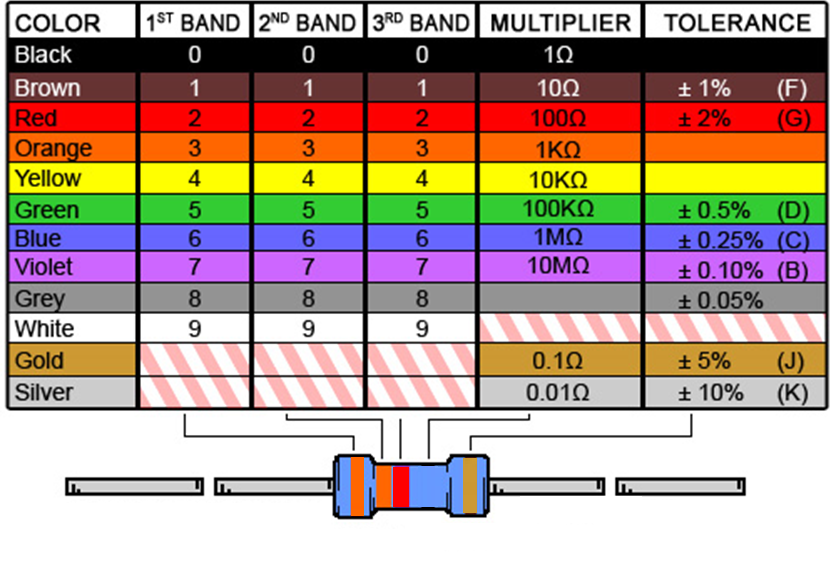 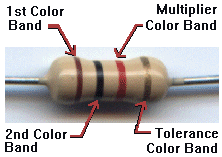 2
[Speaker Notes: And what is the tolerance?]
Ex: GPIO safety
GPIO pins:
Sourcing limit: 4mA (current flowing out of BB)
Sinking limit: 8mA (current flowing in to BB)
Voltage: 3.3 V

Considering the resistor on the previous slide, is it large enough to not damage a GPIO pin configured as output, if the resistor ties the output to ground?
SE-2811
Dr.Yoder
3
Ex: This circuit is an attempt to wire a GPIO pin as both an input and an output
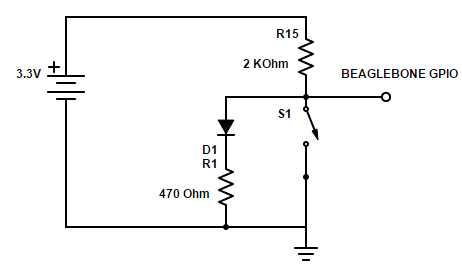 What happens if GPIO is an output with a value 1 and we press the switch?
SE-3910
Dr.Yoder
4
Some Technical Goals
How does one control the speed of a motor?


How does one change the brightness of a light-bulb?
SE-3910  - Dr. Josiah Yoder
Slide style: Dr. Hornick
Much Material: Dr. Schilling
5
Pulse-Width-Modulation… in traffic
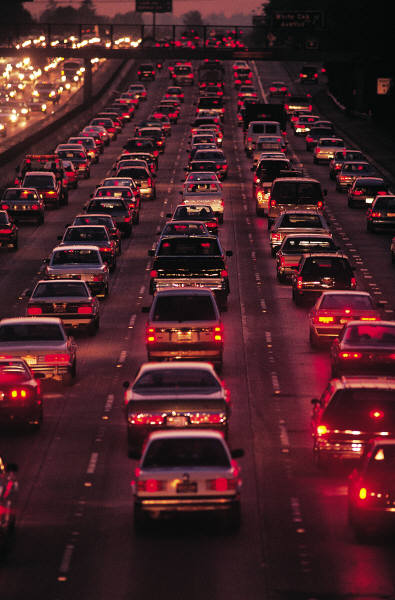 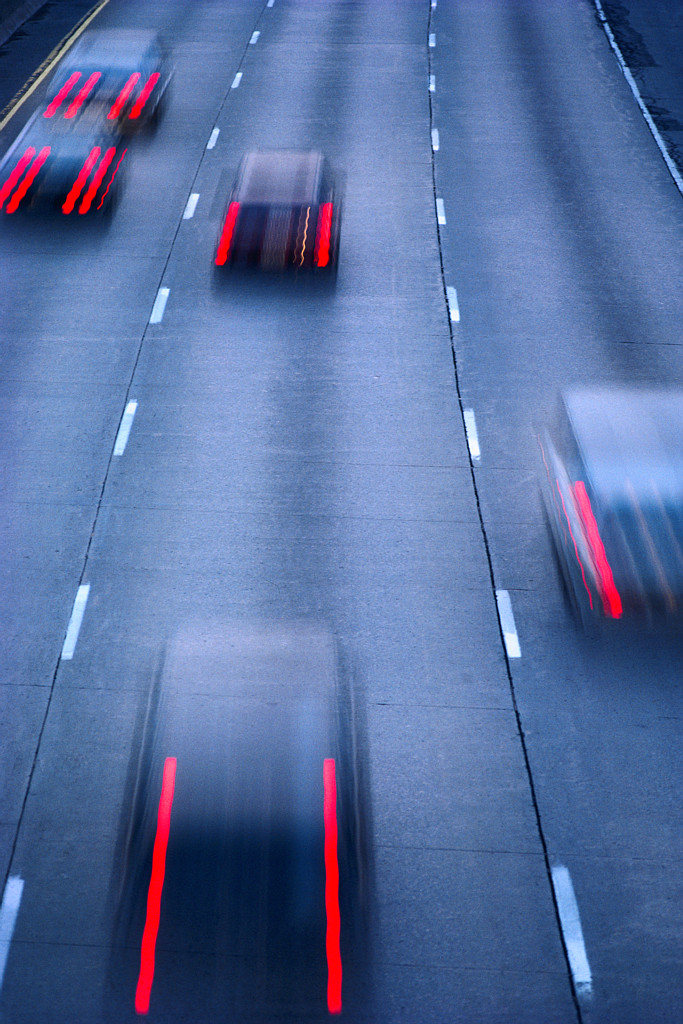 SE-3910  - Dr. Josiah Yoder
Slide style: Dr. Hornick
Much Material: Dr. Schilling
6
Pulse-width modulation terminology
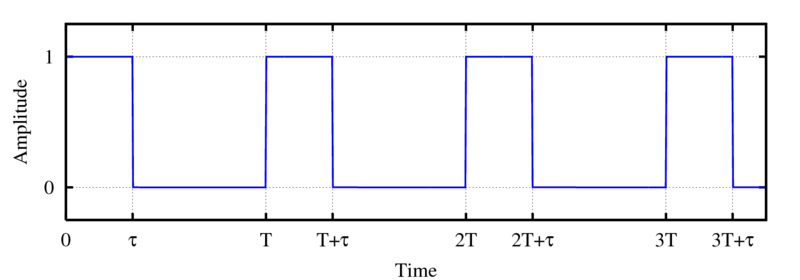 Determine the duty cycle (D)
Multiply the duty cycle by the peak voltage (Vp)
SE-3910  - Dr. Josiah Yoder
Slide style: Dr. Hornick
Much Material: Dr. Schilling
7
In-class exercise
How can you control the brightness of an LED, using tools we have discussed so far?


How would you accomplish this if you went into lab right now?
SE-3910  - Dr. Josiah Yoder
Slide style: Dr. Hornick
Much Material: Dr. Schilling
8
Advantages of Pulse-Width Modulation
Click to add text
SE-3910  - Dr. Josiah Yoder
Slide style: Dr. Hornick
Much Material: Dr. Schilling
9
Sockets
A socket is defined as an endpoint for communication
Concatenation of IP address, port
Transport-level Protocol: (e.g. TCP or UDP)
Port 1625
Host IP address:161.25.19.8
Socket 161.25.19.8:1625 
TCP also uses client’s IP and port to distinguish sockets
Communication consists between a pair of sockets
10
[Speaker Notes: Draw picture as in slides]
Well-Known Ports
0 – 1023 Well known ports
7 Echo
20 ftp
22 ssh
25 smtp
37 time
70 gopher
79 finger
80 http
666 doom
992 telnet
1024 Registered Ports
1234 Mercurial / git
1309 Altera Quartus
1417 – 1420 Timbuktu Service
1500 IBM Tivoli
1534 Eclipse Agent Discovery
Etc
SE-3910  - Dr. Josiah Yoder
Slide style: Dr. Hornick
Much Material: Dr. Schilling
11
Port and Address in POSIX C
in_port_t
An unsigned integral type of exactly 16 bits.
in_addr_t
An unsigned integral type of exactly 32 bits.
These are defined in systypes.h, I think
istruct sockaddr_in
{short sin_family; /* must be AF_INET */u_short sin_port;struct in_addr sin_addr;char sin_zero[8]; /* Not used, must be zero */
};
struct in_addr 
{
	n_addr_t      s_addr;
}
SE-3910  - Dr. Josiah Yoder
Slide style: Dr. Hornick
Much Material: Dr. Schilling
12
The socket() system call creates a new socket.
3 arguments
Address domain of the socket.
AF_UNIX  or AF_INET
Type of socket. 
SOCK_STREAM or SOCK_DGRAM.
Protocol. 
Usually 0
SE-3910  - Dr. Josiah Yoder
Slide style: Dr. Hornick
Much Material: Dr. Schilling
13
Binding to a socket
bind() system call binds a socket to an address
Takes three arguments
socket file descriptor
address to which is bound
size of the address to which it is bound
Just like in Java, only servers need to do this
SE-3910  - Dr. Josiah Yoder
Slide style: Dr. Hornick
Much Material: Dr. Schilling
14
Listen & Accept
listen()
Allows the process to listen for connections to a given socket
Two arguments
Socket file descriptor
Number of queues that can be waiting
accept()
Blocks until a client connects to a server
SE-3910  - Dr. Josiah Yoder
Slide style: Dr. Hornick
Much Material: Dr. Schilling
15
Connect
Client side
connect()
int socket – file descriptor for the socket
const struct sockaddr *address – the address to connect to
socklen_t address_len – len of address
returns 0 upon successful completion
SE-3910  - Dr. Josiah Yoder
Slide style: Dr. Hornick
Much Material: Dr. Schilling
16
Read & Write
read() attempts to read nbyte bytes of data from the object referenced by the descriptor fd into the buffer pointed to by buf. 

write()
Writes data to the buffer
SE-3910  - Dr. Josiah Yoder
Slide style: Dr. Hornick
Much Material: Dr. Schilling
17
See example code
server.c
client.c
SE-2811
Dr.Yoder
18
References
http://pubs.opengroup.org/onlinepubs/007908799/xns/syssocket.h.html
syssocket.h
http://pubs.opengroup.org/onlinepubs/007908799/xsh/unistd.h.html
unistd.h
http://pubs.opengroup.org/onlinepubs/7908799/xsh/systypes.h.html
systypes.h – for xxxx_t
SE-3910  - Dr. Josiah Yoder
Slide style: Dr. Hornick
Much Material: Dr. Schilling
19
I was asked this question in an interview today….
"When we create a thread with pthread_create() (POSIX Threads), the thread starts on its own. Why do we need to explicitly call start() in Java. What is the reason that Java doesnt start the thread when we create an instance of it."
I was blank and interviewer was short of time and eventually he couldnt explain the reason to me.
http://stackoverflow.com/questions/5269535/java-threads-vs-pthreads
SE-3910  - Dr. Josiah Yoder
Slide style: Dr. Hornick
Much Material: Dr. Schilling
20
Threading
SE-3910  - Dr. Josiah Yoder
Slide style: Dr. Hornick
Much Material: Dr. Schilling
21
From Taylor’s
We can declare a function pointer by:
uint8_t (*min)(uint8_t, uint8_t);
We can assign a function pointer to point to an actual function by:
uint8_t minimum(uint8_t num1, uint8_t num2) {
	return num1 < num2 ? num1 : num2;
}
min = &minimum;
We can use it to call minimum using either of the following ways:
uint8_t answer = min(3, 8);
uint8_t answer = (*min)(3, 8);
SE-3910  - Dr. Josiah Yoder
Slide style: Dr. Hornick
Much Material: Dr. Schilling
22
Threading
Caveat: See http://wimhesselink.nl/pub/whh241b.pdf
SE-3910  - Dr. Josiah Yoder
Slide style: Dr. Hornick
Much Material: Dr. Schilling
23
Possibly Fun
Very simple C++ wrapper for pthreads
http://www.cs.utexas.edu/users/lavender/courses/cs345/lectures/CS345-Lecture-09.pdf
notify/wait – example comparison with Java and pthreads
http://wimhesselink.nl/pub/whh241b.pdf
Compares create for Java, pthreads, and Win32 threads
http://cs.millersville.edu/~csweb/lib/userfiles/9ThreadsII.pdf
SE-3910  - Dr. Josiah Yoder
Slide style: Dr. Hornick
Much Material: Dr. Schilling
24
Certainly fun (Dr. Taylor’s Reviews)
http://msoe.us/taylor/tutorial/ce2810/functionpointers
Function Pointers
http://msoe.us/taylor/tutorial/ce2810/csimilar
C/C++/Java
http://msoe.us/taylor/tutorial/ce2810/ooc
Object-Oriented C
SE-3910  - Dr. Josiah Yoder
Slide style: Dr. Hornick
Much Material: Dr. Schilling
25
Other references
http://granite.sru.edu/~whit/cpsc464/Notes/figs/02-14.jpg
Simple pthread chart
From http://granite.sru.edu/~whit/cpsc464/Notes/ch2.html
https://pic.dhe.ibm.com/infocenter/iseries/v7r1m0/index.jsp?topic=%2Fapis%2Fusers_75.htm
IBM example of using pthread_cond_init
SE-3910  - Dr. Josiah Yoder
Slide style: Dr. Hornick
Much Material: Dr. Schilling
26
Standards
http://pubs.opengroup.org/onlinepubs/7908799/xsh/pthread.h.html
pthead.h
http://pubs.opengroup.org/onlinepubs/7908799/xsh/systypes.h.html
systypes.h – for xxxx_t
SE-3910  - Dr. Josiah Yoder
Slide style: Dr. Hornick
Much Material: Dr. Schilling
27
References
EB: Derek Malloy, Exploring Beaglebone, Wiley, 2015
SE-2811
Slide design: Dr. Mark L. Hornick
Content: Dr. Hornick
Errors: Dr. Yoder
28